Vysoká škola technická a ekonomická v Českých BudějovicíchÚstav technicko-technologický
Optimalizace tras v pekárenském podniku
Autor: Vít HruškaVedoucí: Ing. Martin Telecký, Ph.D.Oponent: Ing. Štěpán Pacas
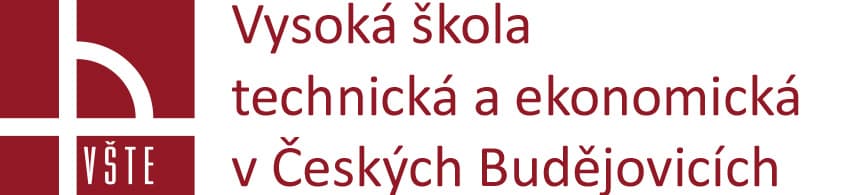 Cíl práce
Cílem práce je pomocí vhodných technik operačního výzkumu provést optimalizaci trasy v pekárenském podniku a tím dosáhnout nižší spotřeby pohonných hmot a úspory času.
Výzkumné otázky
Jaká je nejkratší okružní trasa k obsloužení všech zákazníků?

Zvládne jeden řidič rozvést zboží ke všem zákazníkům?

Bude nalezena Clark – Wrightovou metodou optimální trasa?
Vybrané metody
Sběr dat
Formátování dat
Maďarská metoda
Clark – Wrightova metoda
Maďarská metoda
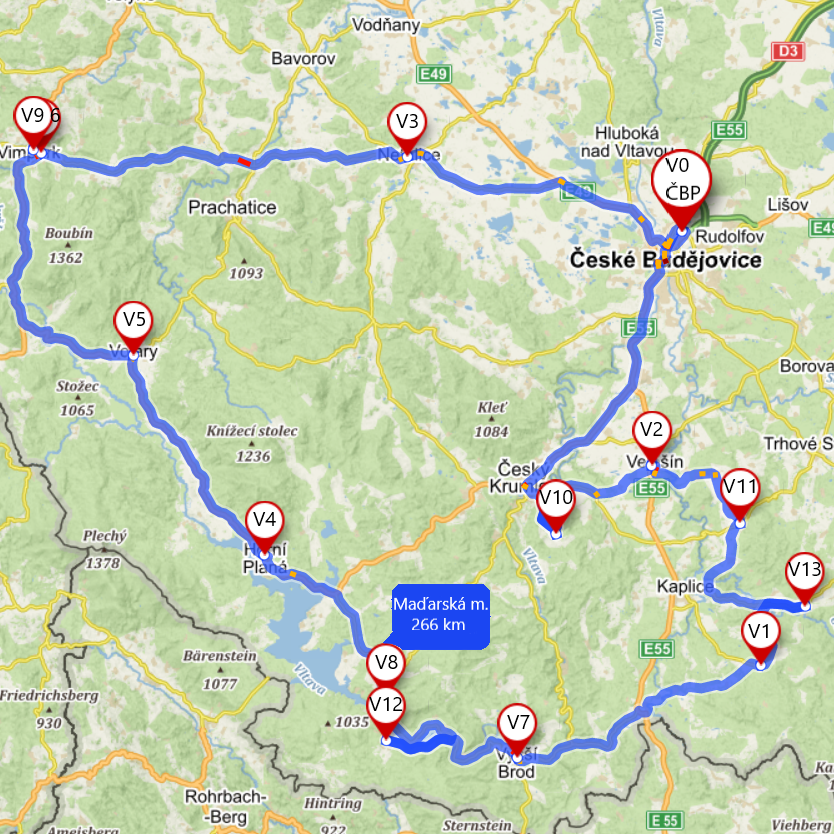 Jednookružní problém
Minimalizační metoda
Pouze data vzdáleností
Omezující podmínky
Kapacita vozidla
Průměrná rychlost vozidla
Pracovní doba
Doba řízení
Doba nakládky a vykládky
Doba přestávek
Zásobovací zdržení
Doba tankování PHM
Doba sanitace vozidla
Nařízení č. 561/2006 Sb.
Denní doba řízení – maximálně 9 hodin denně (10 hodin)
Týdenní doba řízení – maximálně 56 hodin týdně
Celková doba řízení – maximálně 90 hodin během dvou týdnů
Přestávky v řízení – po 4,5 hodinách 45 minut (15 a 30 minut)
Denní doba odpočinku – standartně 11 hodin, zkrácená 9 hodin
Pracovní přestávka – po 6 hodinách práce 30 minut přestávka
Clark – Wrightova metoda
Požadavky zákazníků
Omezující podmínky
Více okružních tras
Minimalizační funkce
Trasa V0-V6-V9-V0 
Trasa V0-V13-V1-V7-V12-V8-V4-V5-V0
Trasa V0-V3-V10-V2-V11-V0
Výsledky C – W metody
1. Trasa V0-V6-V9-V0	Délka = 119,4 km
	Doba obslužnosti = 4,2064 h	Obsazená kapacita = 346 přepravek

3. Trasa V0-V3-V10-V2-V11-V0
	Délka = 126,9 km
	Doba obslužnosti = 4,6236 h
	Obsazená kapacita = 367 přepravek

Obě trasy za 10,2467 h.
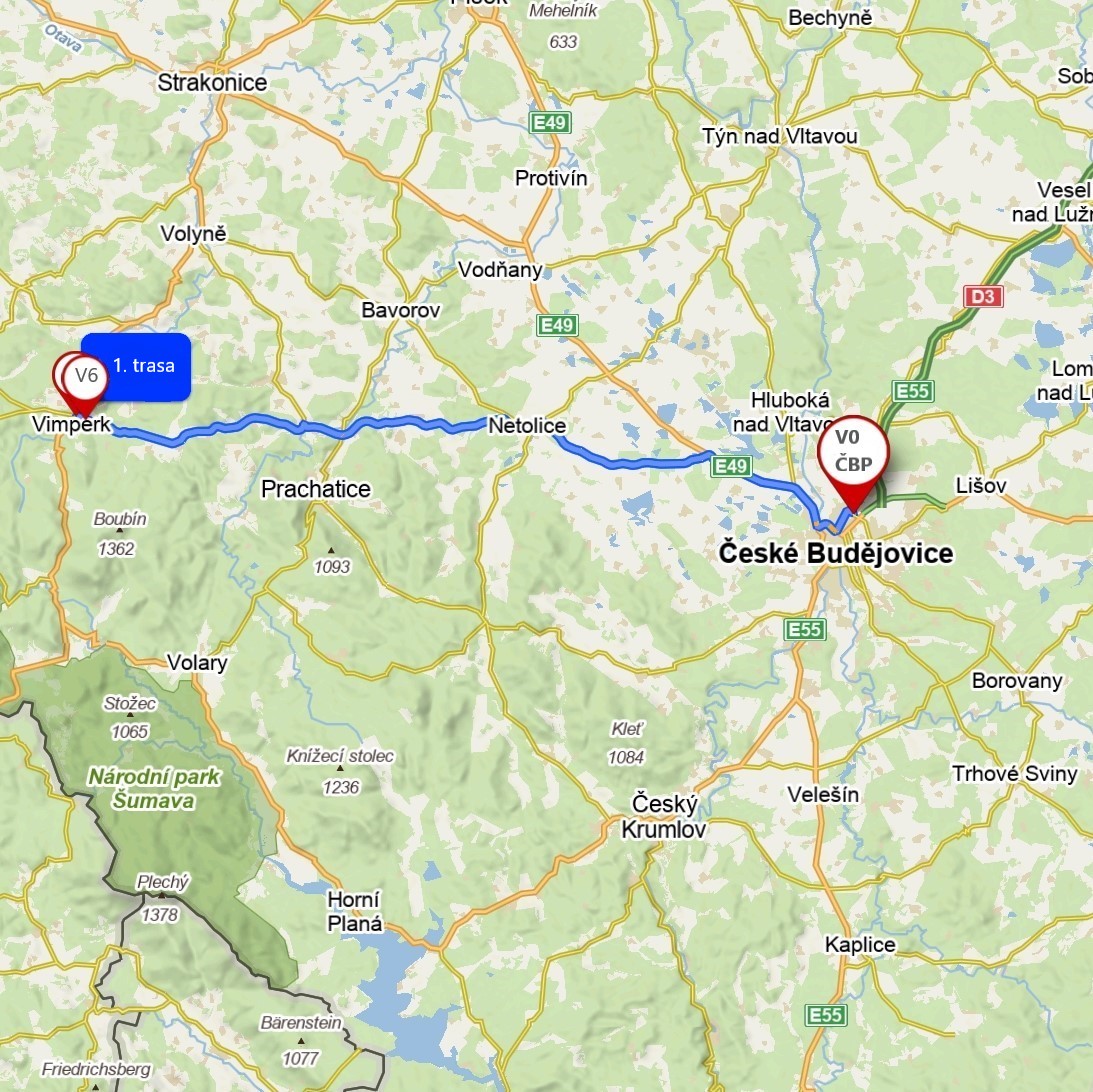 Výsledky C – W metody
2. Trasa V0-V13-V1-V7-V12-V8-V4-V5-V0	Délka = 205,1 km	Doba obslužnosti = 7,9557 h	Obsazená kapacita = 425 přepravek

Součet tras C – W metody:	Vzdálenost = 451,4 km	Spotřeba PHM = 65,0016 l
	Náklady za PHM = 2 705 Kč,-
Návrhy opatření
Střídání řidičů

Úprava 1. a 3. trasy	1. Trasa V0-V3-V6-V9-V0  	Obsazenost = 517 přepravek, délka = 119,4 km		3. Trasa V0-V11-V2-V10-V0	Obsazenost = 196 přepravek, délka = 90 km
Úspora: zkrácením trasy o 36,9 km denně ušetřeno 222 Kč,-
Děkuji za pozornost
Doplňující otázky
„Proč došlo k aplikaci Maďarské metody a Clark - Wrightovy metody? Jaký byl smysl analýzy právě vybranými metodami?“

„Je uvedeno, že zmiňovaný podnik vlastní 18 skříňových dodávek, proč tedy budou využity pouze 2 skříňové dodávky?“

„Nebylo by vhodnější zvolit kratší trasy a více tras, jelikož se jedná o přepravu pečiva?“

„Jaké jiné metody lze využít pro optimalizaci tras?“